Contribution de l’école à l’aisance aquatique
note de service du 28-2-2022
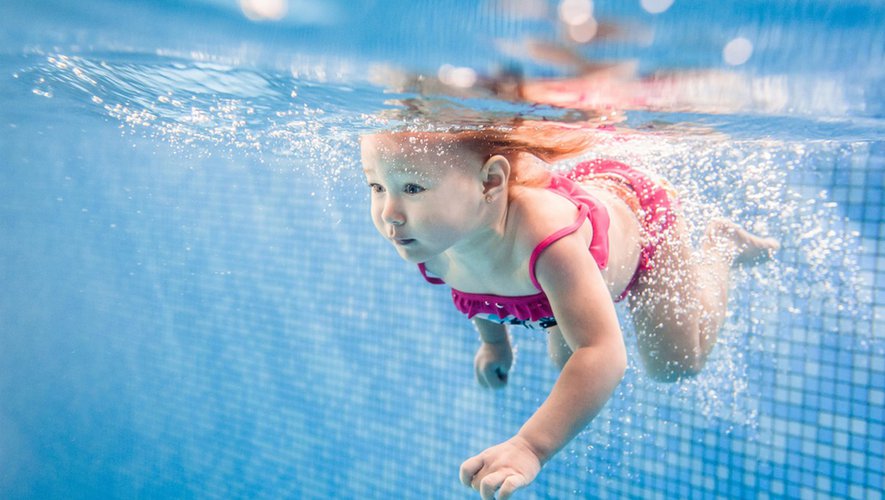 Présentation – et	at des lieux
Le Contexte – Origines du Plan
Environ 1/3 des noyades accidentelles ont lieu en piscines privées et publiques
Augmentation plus forte chez les 
moins de 13 ans

+ 96 % chez les moins de 6 ans
En 2018 en France, les moins de 6 ans représentent plus d’1/4 des noyés accidentels
+ 30 % de noyades accidentelles entre 2015 et 2018 en France
(2015 : 1441 noyades / 555 décès
2018 : 1960 noyades / 597 décès)
2020  : Lancement par le Ministère Jeunesse et Sport des plans de prévention des noyades :
«  Aisance Aquatique » et « Savoir Nager »
Objectif : mobiliser les acteurs scolaires et extrascolaires pour
Rendre les plus jeunes autonomes le plus rapidement possible en grande profondeur
La noyade qu’est-ce que c’est ?Définition (Larousse médical) : Asphyxie due à l’immersion dans l’eau
4 stades de gravité croissante dans une noyade
Stade 1 = aqua stress
Stade 2 : petite hypoxie
Stade 3 : grande hypoxie
Stade 4 : anoxie
La victime :
Fait le bouchon
Gestes désordonnés
Fatigue, stress, froid

Peu d’eau dans les voies aériennes

Ventilation et conscience normales
La victime :
À la surface
consciente
épuisée

Quantité croissante d’eau dans les voies aériennes

Conscience normale
Faible gêne respiratoire
La victime :
Plus de maintien à la surface
Complètement épuisée

Beaucoup d’eau dans les voies aériennes

Ventilation et conscience altérées

Hypothermie, cyanose, troubles du rythme
La victime :
La noyade dure depuis plusieurs minutes

Perte de  la conscience

Ventilation et pouls très faibles ou absents

Etat de mort apparente
Tout l’enjeu 
des apprentissages
L’aisance aquatique qu’est-ce que c’est ?
Définition : état d’une personne qui accepte l’action de l’eau sur son corps (notion de corps flottant), qui est capable de s’orienter et d’y évoluer pour se diriger là où elle pourra s’en extraire
Elle est acquise quand l’élève a franchi :
- des obstacles psychologiques 
(peurs de l’engloutissement et du remplissage)
- des obstacles liés aux lois de la physique 
(effets de la pesanteur et de la poussée d’Archimède)
- des obstacles liés à la posture 
(adaptation du corps aux forces qui s’exercent sur lui)
IMPACT SUR LA DEMARCHE qui doit permettre la perte des appuis plantaires et l’immersion
Les enjeux
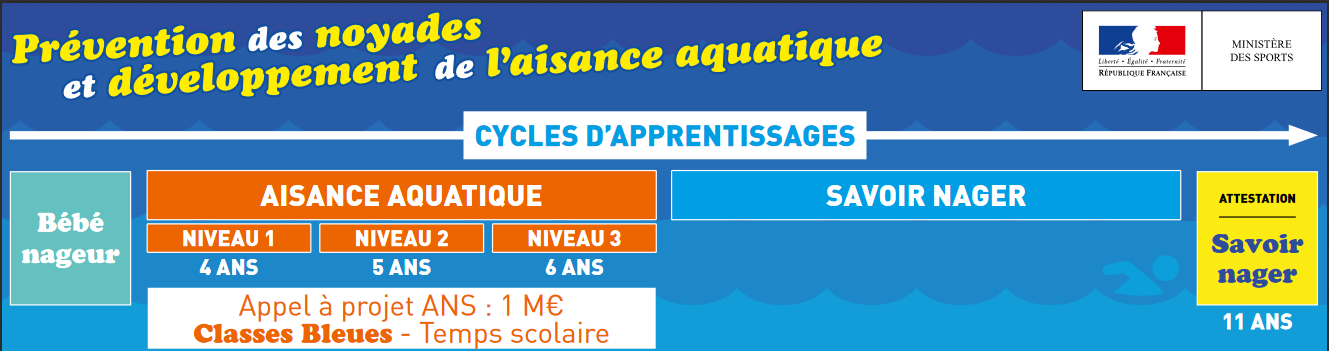 Pourquoi  n’atteint – on pas ces objectifs ?
=> ETAT des LIEUX
Être à l’aise pour se sauver :
Chuter  dans la piscine sans paniquer
Se rééquilibrer pour flotter
Se déplacer sans affolement vers le bord
Sortir seul
Comment les atteindre ?
=> La METHODE
L’ETAT des LIEUX
Maternelle
Cycle de Familiarisation
Cycle 2 puis Cycle 3
J’apprends à Nager
Cycle Optionnel
En Milieu scolaire :

Priorité Donnée aux cycles 2 et 3
Circulaire natation 2017 :
Moments de découverte et d'exploration du milieu aquatique
Jeux et parcours organisés
Matériel adapté
Nouveaux bassins peu propices à la familiarisation
peu de fréquentation des maternelles
 activités qui ne répondent pas à l’urgence
QUELLE DEMARCHE ?
Répondre à l’Urgence : 
Rendre les jeunes enfants autonomes en grande profondeur
Séances et fréquentation 
dès la maternelle
Apprentissage massé :
Les classes bleues
Eau profonde dès la première séance
Rendre les enfants autonomes 
(= sans matériel) en profondeur très rapidement
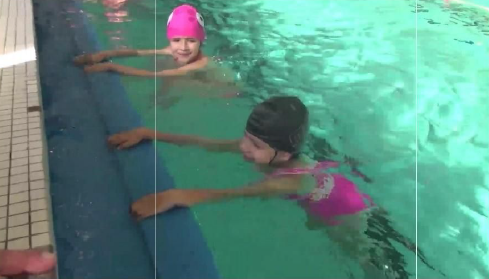 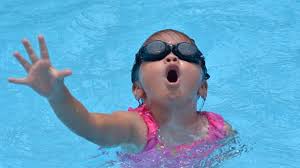 Organisation des classes bleues partout où c’est possible (priorité départementale)
Vers un changement d’approche
Résoudre l’équation pédagogique
et
Apprendre
Vaincre ses peurs primitives
Entrer dans l’eau
Construire de nouveaux appuis
S’équilibrer / Flotter
Se déplacer pour regagner le bord
Sortir seul de l’eau
Remplissage
Engloutissement
Rester au fond
Résoudre les problèmes d’adaptation à ce nouveau milieu
par l’expérience de la profondeur, sans matériel, et la mise en confiance progressive
Mise en œuvre
Circuit  possible sur une ligne d’eau avec 1 enseignant + 1 MNS + 1 IEB


Les adultes encadrants (        )proposent différentes tâches

Les élèves progressent à leur rythme seuls ou par groupes d’affinité
Sortir de l’eau
Entrer dans l’eau
PP
S’immerger / Passer sous un obstacle
Se déplacer en suivant le bord
Descendre vers le fond
Les + de ce fonctionnement :

Quantité d’actions
Chacun fait a son rythme
Émulation
Liberté relative => confiance
PP
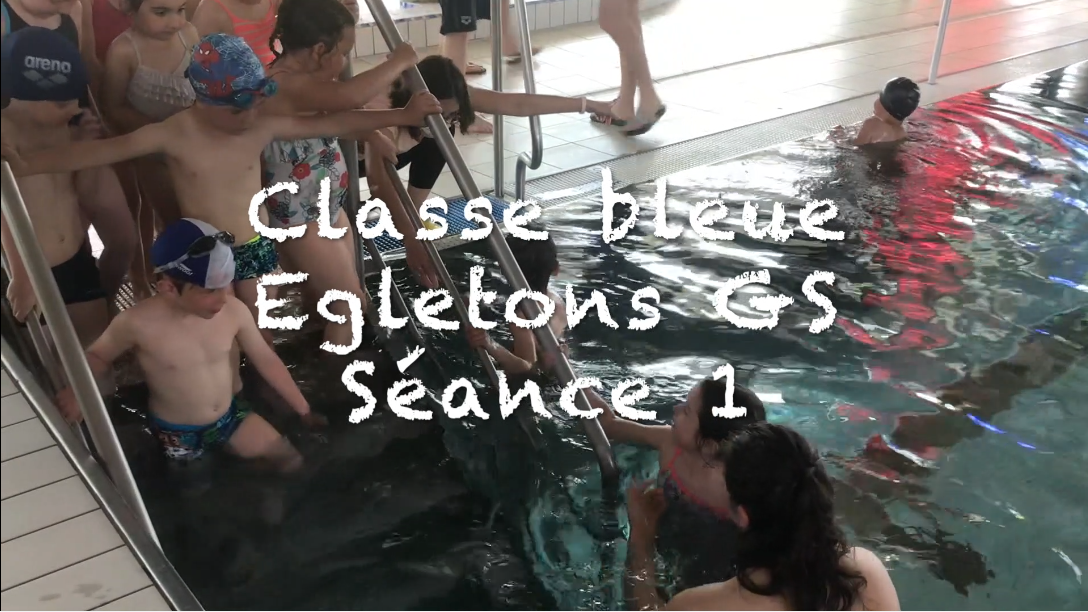 Les Besoins – Les Contraintes
Former les enseignants (C1 et C2), les MNS, les IEB à cette nouvelle approche

Dégager des créneaux supplémentaires pour les classes bleues sur les bassins de pratique

Trouver des IEB disponibles tous les jours

Résoudre les problématiques d’éloignement  (écoles éloignées des lieux de pratique)
De l’aisance aquatique au savoir nager
Parcours de formation pour devenir nageur

note de service du 28-2-2022
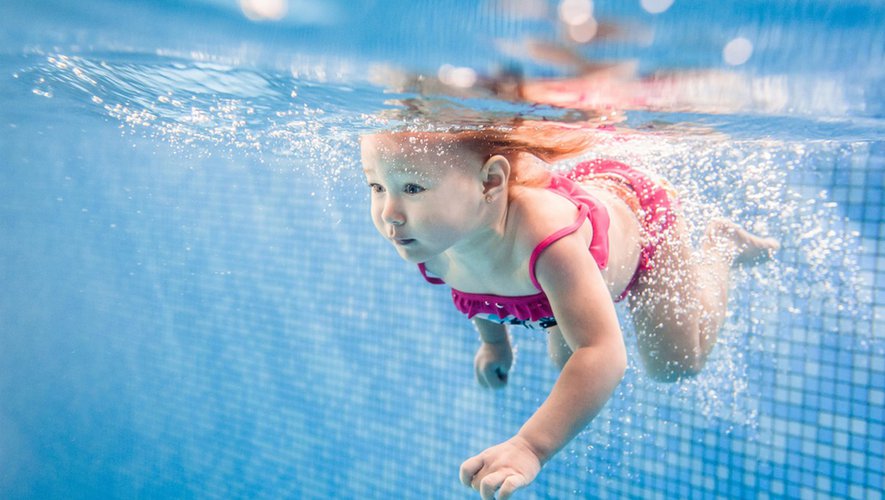 La progressivité  - les contenus
La progressivité à l’école
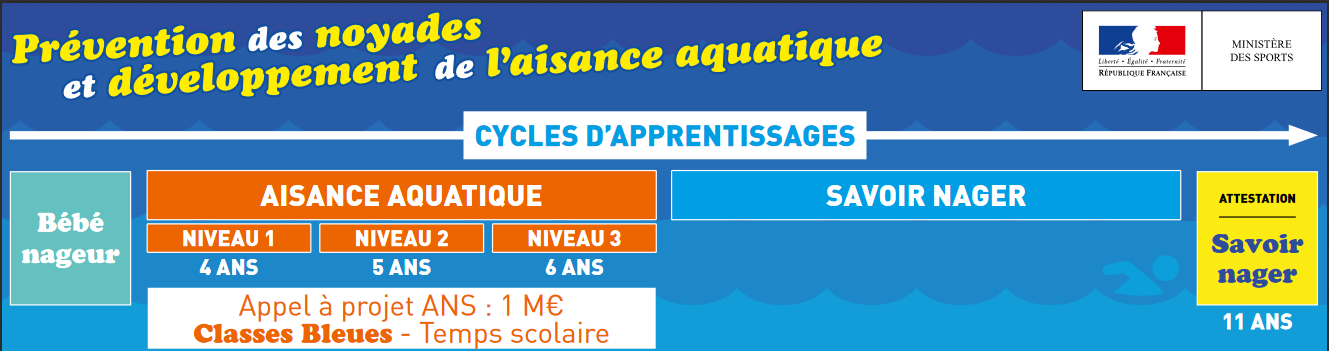 PALIER 3
PALIER 2
PALIER 1
Cycle 2 et cycle 3
Cycle 1 et cycle 2

« Prioritairement pour les moins de 7 ans,,, »
Vers l’ASNS
Modules « Classes bleues »
Validation de l’ASNS
(avant la fin de la 6ème)
Validation du 
Pass nautique
En Corrèze,
Test Pass nautique en fin de CE2 pour tous les élèves
En Corrèze,
Le test ASNS sert de base à l’évaluation de fin de CM2
En Corrèze,
Classes bleues proposées à partir de la GS
AISANCE AQUATIQUE
SAVOIR NAGER
PALIER 1
PALIER 2
PALIER 3
niveau 4:
« l’enfant nageur »
Repères par niveaux
niveau 3 (début savoir nager)
niveau 2
niveau 1
Il s’agit d’adapter les 4 niveaux utilisés comme repères actuellement aux 3 paliers de l’aisance aquatique
Validation du Pass nautique
Validation de l’ASNS
Niveau 1      					(Palier 1 - Aisance aquatique)
« Cette première étape consiste à entrer seul dans l'eau, se déplacer en immersion complète et à sortir seul de l’eau ».(circulaire 03/03/22)
Objectifs: 

S'engager dans le milieu aquatique et découvrir une nouvelle locomotion.

Passer de l'appui à la suspension.

S'immerger.

S'immerger de plus en plus  longtemps.
                                            (circulaire du 03/03/22)
CONTENUS D’APPRENTISSAGE

Entrer dans l’eau :
par l’échelle, par le bord (assis)…
Seul

Se déplacer :
Vite, grand, épaules immergées, croisé, toupie, derrière un camarade, le long d’une ligne d’eau…
En immersion jusqu’à 5s

S’immerger (Apnée) :
Bouche, nez, yeux (ouverts)
Au bord, le long de la perche, d’un camarade, sous un obstacle…

Lâcher le bord en position verticale, sentir la poussée d’Archimède

Sortie autonome
Attendus de fin de niveau 1
1) Entrer seul dans l'eau

2) Sortir seul de l'eau

3) Se déplacer avec les épaules immergées

4) Immerger complètement la tête pendant plusieurs secondes.
(circulaire du 03/03/22)
Niveau 2      					(Palier 2 - Aisance aquatique)
« Cette seconde étape nécessite de sauter ou chuter dans l'eau, à se laisser remonter, à flotter de différentes manières, à regagner le bord et à sortir seul ».  (circulaire du 03/03/22)
Objectifs : 

Accepter l'action de l'eau sur son corps.
 
Sauter et se rendre indéformable pour « passer à travers » l'eau.
                                            (circulaire du 03/03/22)
CONTENUS D’APPRENTISSAGE

Entrer dans l’eau (se laisser remonter) :
En sautant
En chutant

Se déplacer à l’horizontale et en immersion :
En appui avec une main
En lâchant le bord
Pour rejoindre le bord

S’immerger : Explorer la profondeur
Descendre (le long d’une perche ou d’un camarade), toucher le fond
Se laisser remonter passivement

Se laisser porter par l’eau, s’équilibrer :
S’allonger à la goulotte (position ventrale/dorsale) puis lâcher 1 main, les 2 mains.
Entrer dans l’eau en position verticale puis rester immobile (et se laisser remonter)
« La boule » (position groupée, se laisser retourner par l’eau)

Sortie autonome
Attendus de fin de niveau 2
1) Toucher le fond avec les pieds
(Profondeur taille avec les bras levés)
Enchaînement
2) Puis se laisser remonter passivement.
3) Regagner le bord
4) IDEM 1)2)3) à partir d'un saut
5) Se déplacer horizontalement en immersion
6) Se laisser porter par l’eau (équilibre horizontal : ventral et dorsal)
Niveau 3      		(Palier 3 - Aisance aquatique / Début SAVOIR NAGER)
« Cette troisième étape consiste à entrer dans l'eau par la tête, à remonter à la surface, à parcourir 10 m en position ventrale tête
immergée, à flotter sur le dos avec le bassin en surface, à regagner le bord et à sortir seul ».  (circulaire du 03/03/22)
CONTENUS D’APPRENTISSAGE

Entrer dans l’eau :
Basculer dans l’eau (accroupi, un genou au sol)
Basculer en arrière dans l’eau
Basculer à travers un cerceau nuque fléchie

Se Déplacer à l’horizontale et en immersion :
Parcourir une dizaine de mètres sur le ventre en apnée inspiratoire suite à une prise d’appuis solide (bord, toboggan, tapis, plongeon) / corps profilé (économie d’énergie)
Parcourir une dizaine de mètres sur le dos suite à une prise d’appuis solide (bord) / corps profilé

S’immerger : Explorer la profondeur
Suite à un plongeon/saut, remonter en s’alignant horizontalement à la surface

Se laisser porter par l’eau, s’équilibrer horizontalement 
Réaliser l’étoile ventrale/dorsale pendant 3s suite à une glissée
Réaliser des coulées (la « torpille ») multiples suite à une création de vitesse artificielle (ex : plongeon)
Objectifs : 

Accepter le déséquilibre et le changement de direction.

Choisir sa forme pour s'orienter de différentes façons.                                            						(circulaire du 03/03/22)
Attendus de fin de niveau 3
1) Basculer dans l'eau depuis le bord et entrer dans l'eau par le haut du dos
2) Puis pivoter dans l'eau pour se retrouver dos au mur.
3) S'allonger sur le ventre, bras dans le prolongement du corps tête sous les bras, quelques secondes.
4) S'allonger sur le dos, bras dans le prolongement du corps, le temps de plusieurs échanges ventilatoires.
 5) Entrer dans l'eau par la tête en premier et glisser plusieurs mètres sans nager.
 6) Parcourir 10 mètres sans prise d'appui solide.
Valider le test «  Pass nautique » (fin CE2)
Niveau 4      				Savoir nager en sécurité
« Savoir nager en sécurité ».  (circulaire du 03/03/22)
CONTENUS D’APPRENTISSAGE

Entrer dans l’eau :
Plonger par-dessus une perche, dans un cerceau éloigné du bord/placé à la surface
Plonger avec impulsion à partir d’un plot/plongeoir (pour aller loin/pour aller en profondeur)

Se Déplacer en maintenant une position hydrodynamique : 

Bras seuls (simultanés ou alternés) sur le ventre : mouvements brasse/crawl pour entretenir la vitesse suite à une glissée. Déplacement en apnée sur une courte distance. (possibilité utilisation pull boy pour garder l’horizontalité du corps)
Créer des appuis dynamiques avec ses mains (création de résistance propulsive) / recherche de l’efficacité : déplacement assis sur une frite.
Passer d’une nage ventrale à une nage dorsale en gardant vitesse et horizontalité

S’immerger : Agir en profondeur
Basculer d’un tapis puis glisser vers le fond
Effectuer un plongeon canard (se déplacer en surface puis basculer vers le fond)
Remonter un objet lesté et le ramener au bord

   Respiration :
Respiration aquatique forcée

S’équilibrer dans l’eau :
Passer d’un équilibre ventral à un équilibre dorsal (après poussée)
La « vrille » : pousser au mur pour aller le plus loin possible corps tendu en effectuant un ou plusieurs demi-tours
Objectif : 

Acquérir l’attestation du savoir nager en sécurité                                    (circulaire du 03/03/22)
Attendus de fin de niveau 4
«  Attestation du savoir nager en sécurité »

-À partir du bord de la piscine, entrer dans l'eau en chute arrière.
 -Se déplacer sur une distance de 3,5 m en direction d'un obstacle.
 -Franchir en immersion complète l'obstacle sur une distance de 1,5 m.
 -Se déplacer sur le ventre sur une distance de 15 m. 
 -Au cours de ce déplacement, au signal sonore, réaliser un surplace vertical pendant 15 secondes puis reprendre le déplacement pour terminer la distance des 20 m.
 -Faire demi-tour sans reprise d'appuis et passer d'une position ventrale à une position dorsale.
 -Se déplacer sur le dos sur une distance de 20 m. 
 -Au cours de ce déplacement, au signal sonore réaliser un surplace en position horizontale
Valider le test «  ASNS » (fin cycle 3)
Quelques fondamentaux
Aisance aquatique = expérience positive de l’eau
La notion de TEMPS est primordial. La construction de l’aisance aquatique prend du temps. Il ne faut pas vouloir aller trop vite vers le savoir nager.
L’organisation et la disposition des adultes sur le bassin participe au bon déroulement de l’activité (travail en amont de la séance).
Aisance aquatique et/ou Savoir Nager (organisation, mise en œuvre, répartition des adultes, …).